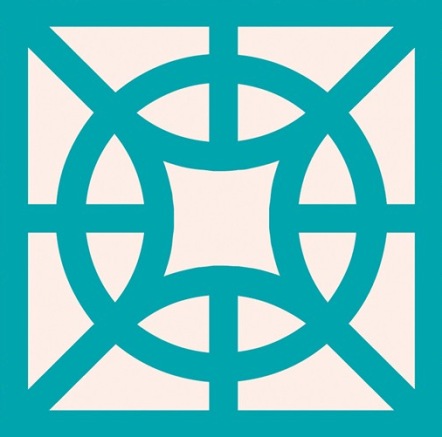 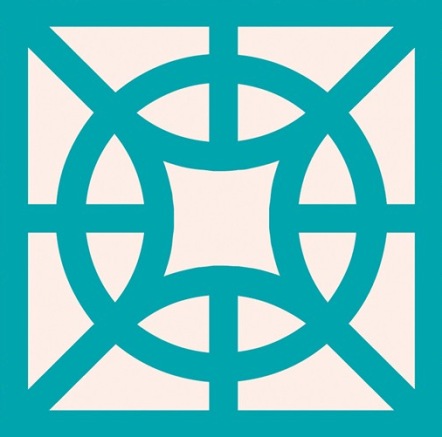 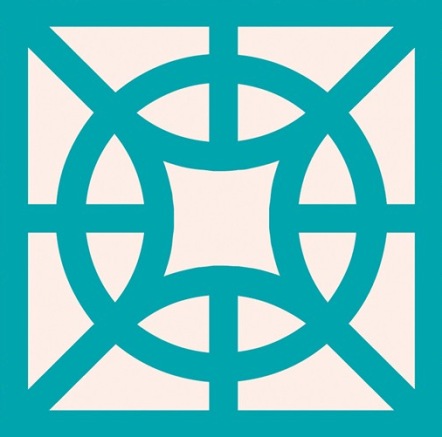 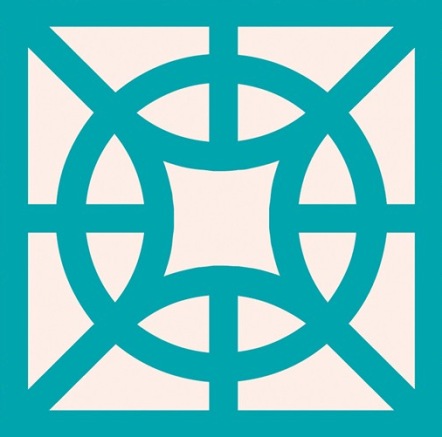 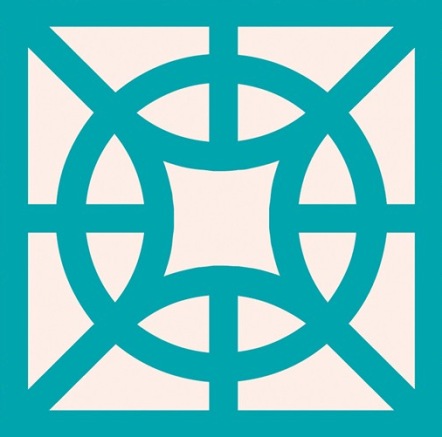 SEXUALIDADE E CICLOS DE VIDA
Thiago Pinheiro
tfpinheiro@usp.br
Faculdade de Saúde Pública – Universidade de São Paulo
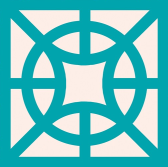 GERAÇÃO, SEXUALIDADE E SAÚDE
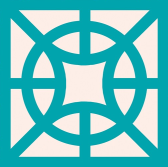 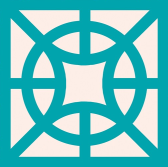 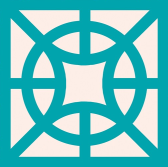 Como abordar ciclos de vida/geração e sexualidade no âmbito da saúde sem naturalizar tais dimensões?


Objetivo
Discutir a relevância da sexualidade na conformação dos ciclos de vida a partir da perspectiva das Ciências Sociais e Humanas e algumas implicações para a saúde.
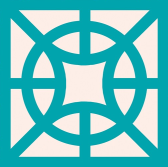 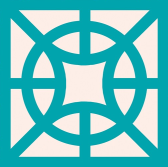 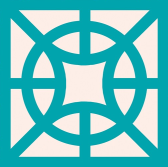 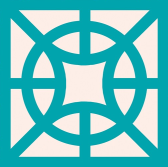 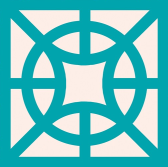 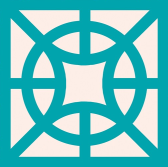 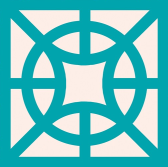 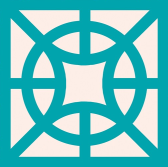 GERAÇÃO, SEXUALIDADE E SAÚDE
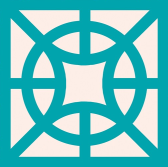 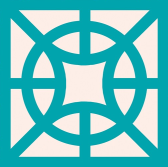 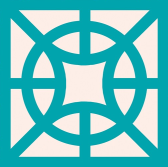 Resultados esperados

olhar crítico em relação ao ciclo de vida como categorias estanques ou universais;
reflexão articulada acerca da construção
das expressões da sexualidade
das etapas do ciclo de vida
da saúde/doença
capacidade de articular dados em saúde referentes às etapas do ciclo de vida e/ou à sexualidade com aspectos socioculturais
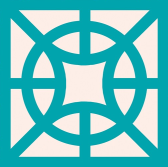 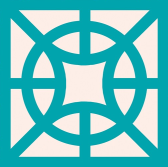 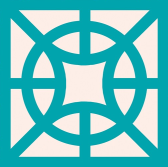 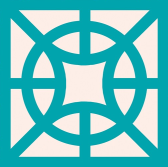 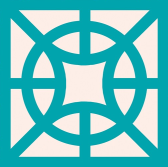 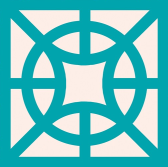 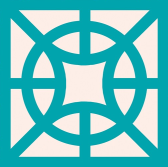 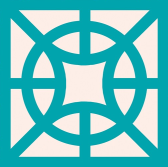 CICLOS DE VIDA
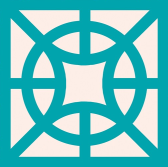 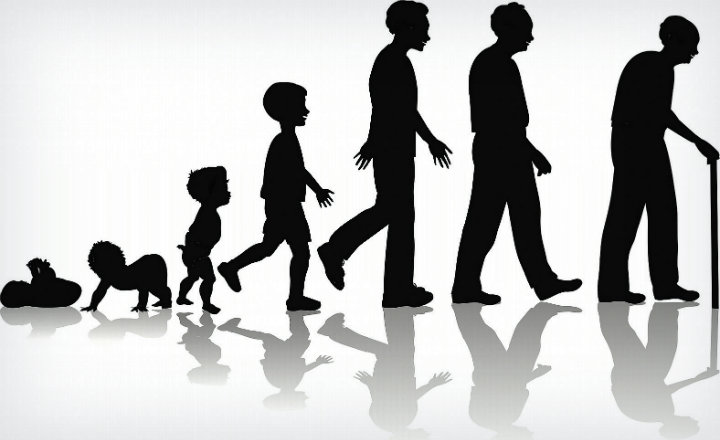 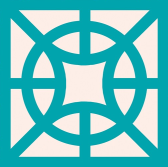 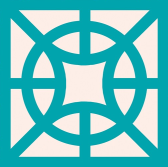 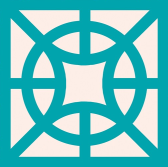 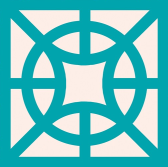 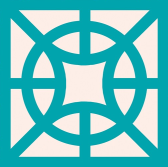 processo de transformação do ser humano; 
desenvolvimento físico e psicológico;
eventos específicos biológicos e socialmente esperados;
Infância – adolescência – fase adulta – envelhecimento.
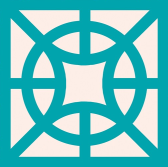 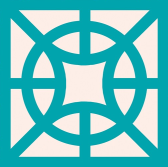 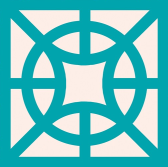 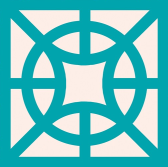 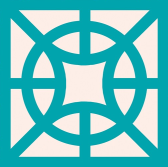 ABORDAGEM SOCIOLÓGICA DA GERAÇÃO
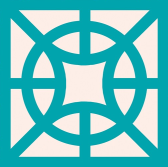 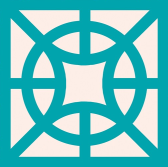 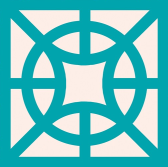 Tipo de coletividade

Compartilhamento de posições biológicas articuladas socialmente,
vinculado aos processos históricos de mudança social.

Conjuntos de relação que implicam experiências comuns, que fazem com que a geração enquanto potencialidade avance na direção da conformação de grupos concretos:  unidades de geração

(Domingues, 2002)
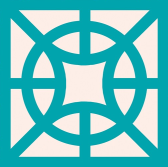 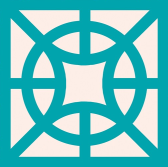 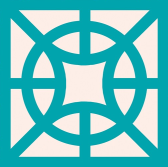 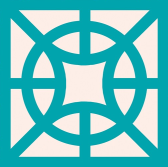 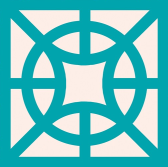 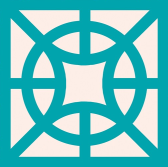 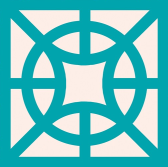 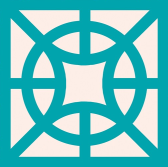 ORGANIZAÇÃO SOCIAL DAS IDADES E SEXUALIDADES
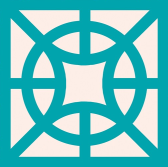 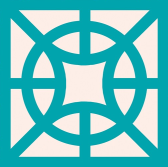 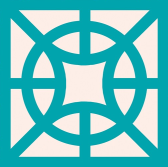 Nambiquaras, 1930
Tamindige kihandige - amor de mentira
(Lévi-Strauss, 1930)


Sociedades ocidentais atuais
Trajetórias individuais mais complexas, irregulares e menos homogêneas
Diminuição do valor social da maturidade e valorização de um ideal de juventude estendida 
Sexualidade é um dos sinais mais reveladores da nova organização do curso da vida: alongamento da vida sexual

(Bozon, 2004)
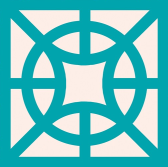 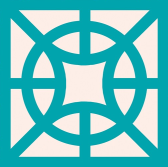 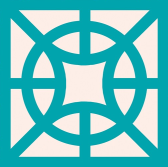 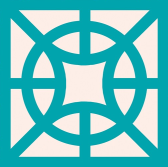 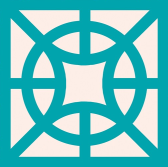 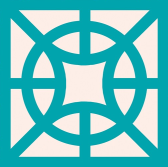 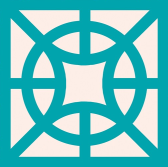 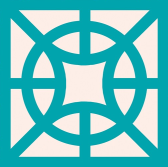 CONDUTA SEXUAL
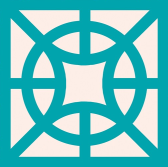 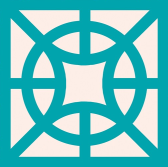 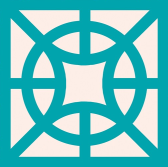 “Não há comportamento humano sem avaliação moral e, portanto, social. Logo, não temos um comportamento sexual biologicamente nu, mas uma conduta sexual socialmente vestida.
...pensar no sexo como um comportamento é um dos aspectos do modo como nos conduzimos sexualmente. O sexo se transforma em comportamento quando decidimos tirar a roupagem cultural da sexualidade, que é sua condição socialmente ‘natural’, para revelar a condição não-natural do sexo como um comportamento nu”

(Gagnon, 2006, p. 406)
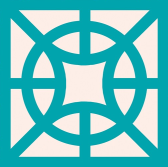 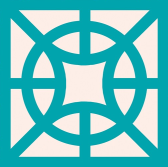 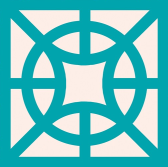 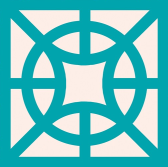 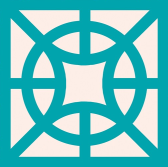 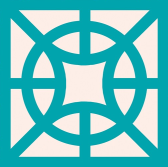 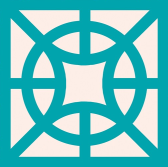 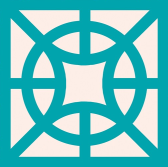 CONDUTA SEXUAL
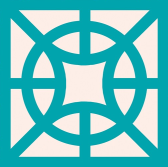 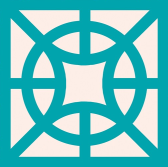 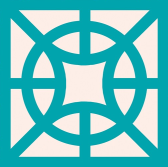 A conduta sexual de um ator social está vinculada aos significados acerca da sexualidade compartilhados coletiva e institucionalmente.

Opera sob a orientação de uma sintaxe, em que se articulam diferentes níveis de roteiros: 
cenários culturais 
scripts interpessoais 
scripts intrapsíquicos 


(Simon e Gagnon, 1984)
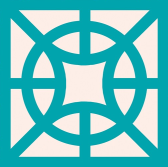 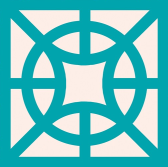 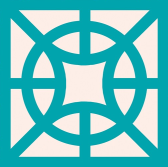 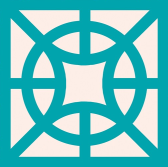 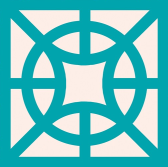 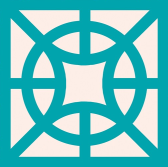 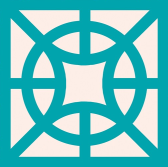 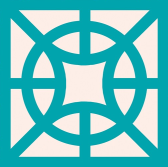 CONDUTA SEXUAL
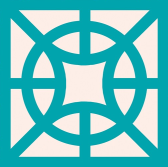 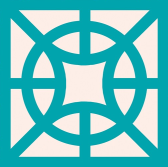 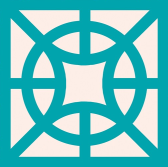 Os cenários culturais servem de guias de instrução, no nível cultural, sobre como as pessoas podem ou devem se portar sexualmente. Trata-se de sistemas de signos e símbolos, presentes nos arranjos socialmente institucionalizados e inseridos nas diversas narrativas compartilhadas culturalmente, que fornecem elementos normativos e atitudinais que orientam as práticas dos papéis específicos.
 
Na interação dos atores sociais, esses guias são improvisados e adaptados às exigências das situações concretas, por meio dos scripts interpessoais.

Além disso, eles são elaborados ou reorganizados simbolicamente no âmbito dos scripts intrapsíquicos.

(Simon e Gagnon, 1984)
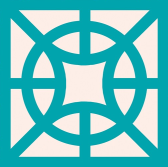 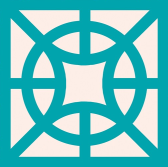 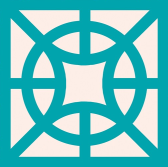 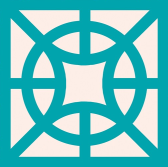 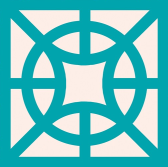 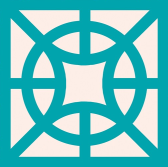 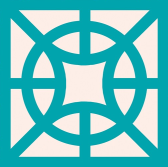 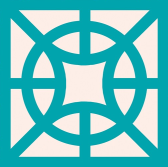 ADOLESCÊNCIA-JUVENTUDE
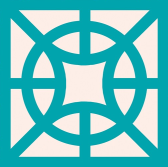 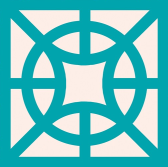 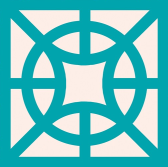 Adolescência universal e a-histórica
referência à puberdade e ao desenvolvimento humano;
fase problemática, crise;
padrão geral que, caracteristicamente, deixa o adolescente propenso a certos agravos e danos: gravidez não-planejada, IST/HIV/aids, uso de drogas, distúrbios alimentares...

Juventude como transição
subculturas juvenis (estudos socioantropológicos);
processo social de passagem ou entrada na vida adulta;
marcos institucionais;
geração responsável pela transmissão de valores ou pela ruptura dos padrões;

(Heilborn, 2006)
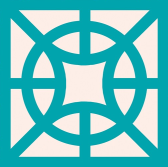 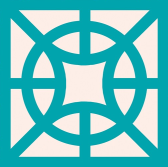 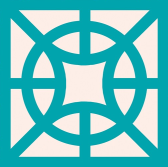 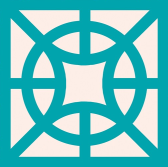 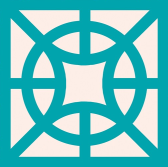 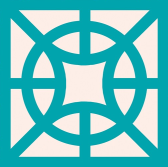 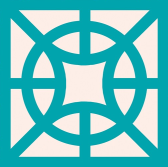 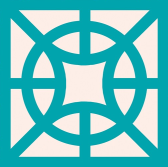 ADOLESCÊNCIA-JUVENTUDE
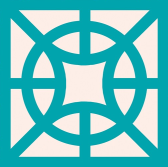 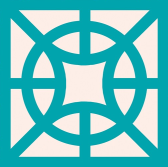 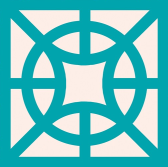 Sexualidade é um dos principais domínios que incitam o jovem a criar uma esfera de autonomia individual em relação à família de origem.

Aprendizado: reconhecer significado de estados internos e situações, organizar atos, estabelecer limites, vincular significados sexuais e não-sexuais.
Aceleração do processo de experimentação pessoal e impregnação pelo cenário sexual e passagem à sexualidade com parceiro.
Costumes atuais no Brasil: namoro como etapa sexual e afetiva em si, ficar...

(Heilborn, 2006)
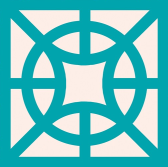 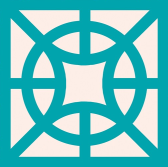 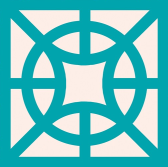 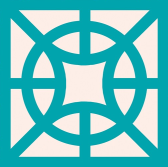 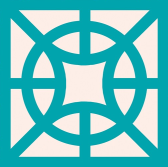 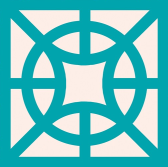 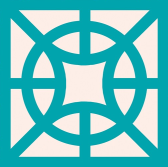 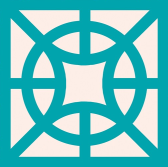 ADOLESCÊNCIA-JUVENTUDE
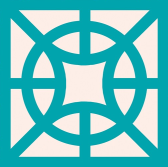 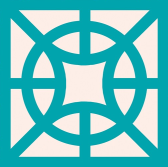 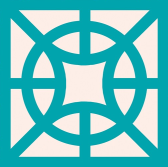 Sexualidade e gênero
Rapazes são pressionados por um modelo hegemônico de masculinidade a terem relações sexuais e garantirem a heterossexualidade, o que se reflete em uma iniciação sexual anterior a das moças e com baixo compromisso de respeito com as parceiras.

Moças são pressionadas por uma lógica de “virgindade moral”, oposta à demonstração de experiência, o que dificulta abordagem de questões de sexualidade e contracepção com parceiro e preparação/previsão das práticas. Concebem a primeira relação de forma mais relacional que eles. Postura preventiva ocorre quando há planejamento da vida em geral com domínio das condições de vida e existência de projetos (escola e profissão). 

 (Heilborn, 2006; Bozon e Heilborn, 2006)
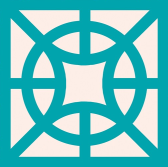 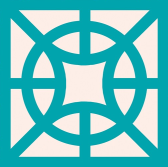 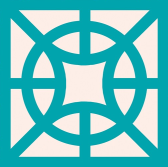 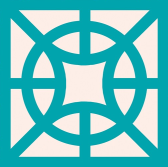 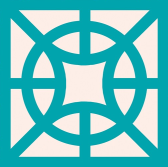 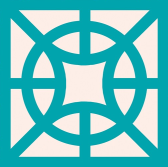 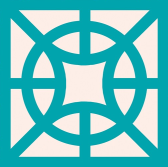 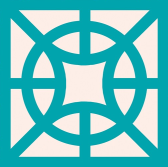 ADOLESCÊNCIA-JUVENTUDE
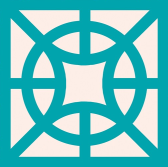 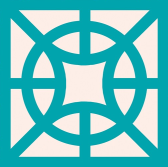 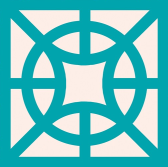 Contracepção e uso de preservativo

Relações vividas como fruto da espontaneidade, havendo pouca conversa a respeito.

Há menos proteção entre aqueles se iniciam mais cedo;
Há maior proteção na iniciação sexual dos mais escolarizados.


(Bozon e Heilborn, 2006)
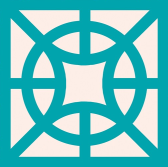 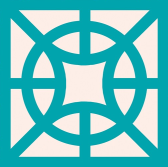 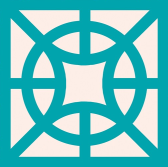 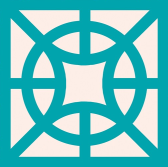 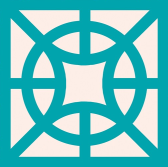 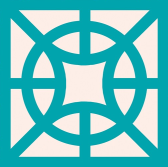 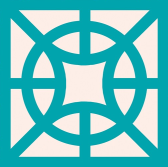 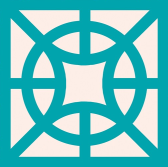 ADOLESCÊNCIA-JUVENTUDE
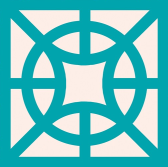 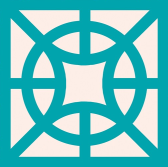 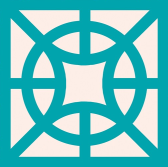 Homossexualidade

Jovens gays mais comumente vivem secretamente a sexualidade e são constrangidos à precoce autonomia sexual e residencial. 
(Bozon, 2004)


No Brasil, houve fluxo migratório para grandes cidades na busca de um exercício da sexualidade menos controlado pelas famílias. 
(Green, 2000)

Entre homens de 15 a 24 anos,  na incidência de aids, a participação dos jovens HSH tem aumentado a despeito da estabilização entre jovens em geral e entre HSH a partir dos 13 anos.
(Brasil, 2014)
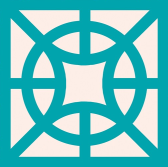 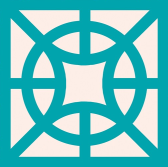 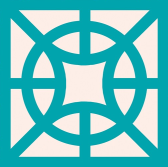 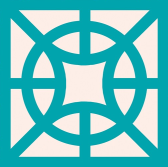 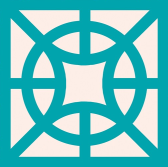 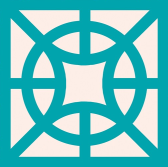 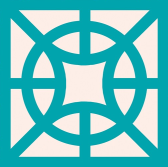 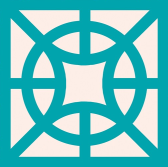 IDADE ADULTA E FUNCIONALIDADE SEXUAL
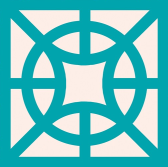 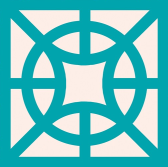 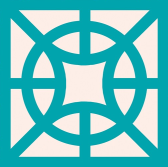 Maturidade sexual
Sexualidade saudável (Sexologia contemporânea, meados do séc. XX)
Estudos do Instituto Kinsey e de Masters e Johnson voltaram a atenção para o prazer e orgasmo, como padrão de funcionamento normal para a sexualidade, uma prática que satisfizesse os parceiros conjugais.
Passagem da oposição normalidade/anormalidade para um contínuo de disfunção.
Surgimento da terapia sexual para tratamento das perturbações e disfunções sexuais.

Casais apresentam mais disfunções sexuais nos primeiros anos de relacionamento, quando também há maior interesse e atividade sexual.
Depois, as disfunções, assim como a satisfação do casal, recuam.
(Bozon, 2004)
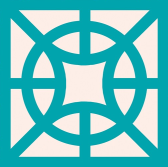 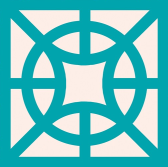 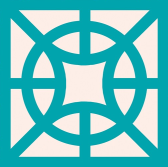 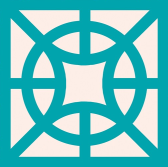 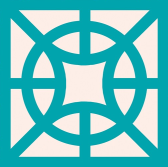 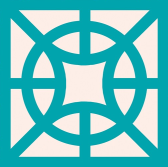 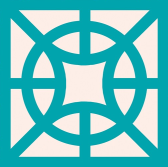 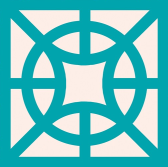 ENVELHECIMENTO
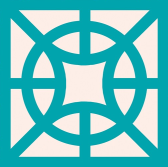 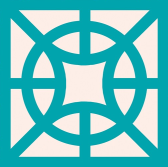 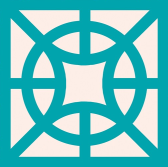 Prolongamento da vida sexual
fenômeno do final do século XX;
aumento da expectativa de vida em boas condições sociais e de saúde;
difusão do ideal de juventude e maior autonomia da terceira idade.
(Bozon, 2004)


Nova conformação da normalidade
O envelhecimento  feminino e, mais  recentemente, o masculino, são estruturados  a partir da associação entre hormônios, juventude, sexualidade e saúde.
Redefinição dos cursos da vida sexual em termos do tratamento da função sexual.

(Rohden, 2011)
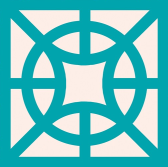 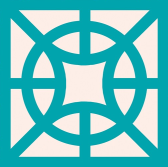 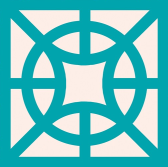 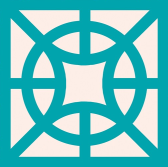 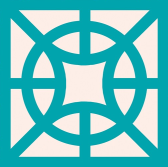 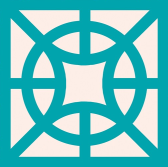 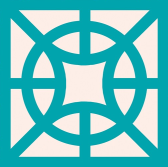 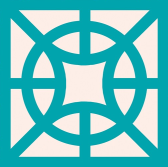 ENVELHECIMENTO
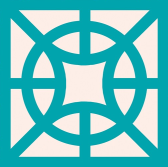 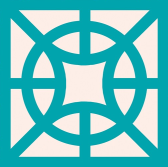 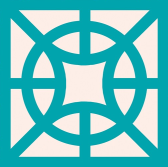 Envelhecimento masculino 
Durante muito tempo, se considerou “normal” que a função erétil ou o nível de testosterona declinassem ao longo da vida de um homem. Essa ocorrência passou a ser vista como  “disfuncional”.

A existência de tratamentos atesta a disfunção: Viagra para disfunção erétil e reposição de testosterona para a andropausa. 

Envelhecimento masculino assume um novo modelo que privilegia a sexualidade e se estrutura a partir de uma vigilância da virilidade.

(Rohden, 2011)
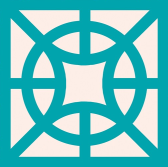 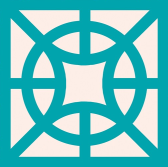 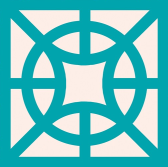 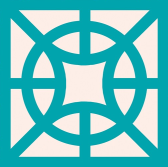 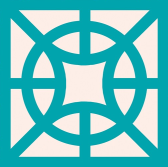 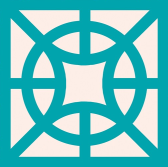 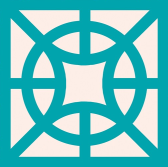 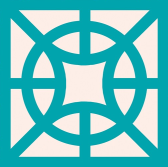 Referências
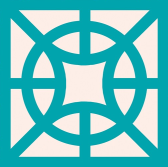 Bozon M. Sociologia da Sexualidade. Rio de Janeiro: Ed. FGV, 2004.
Bozon M e Heilborn. Iniciação à sexualidade: modos de socialização, interações de gênero e trajetórias individuais. In: Heilborn ML et. al, orgs. O aprendizado da sexualidade: reprodução e trajetórias sociais de jovens brasileiros. Rio de Janeiro: Garamond e Fiocruz.2006.
Brasil. Ministério da Saúde. Boletim epidemiológico HIV/AIDS (2013-2014). Brasília: Ministério da Saúde; 2014.
Domingues JM. Gerações, modernidade e subjetividade. Tempo Social; Rev. Social. 2002;14(1).
Gagnon J. Uma interpretação do desejo: ensaios sobre o estudo da sexualidade. Rio de Janeiro: Garamon; 2006. 
Green JN. “Mais amor e mais tesão”: a construção de um movimento brasileiro de gays, lésbicas e travestis. Cad. Pagu. 2000;15:271-95.
Heilborn ML. Experiência da sexualidade , reprodução e trajetórias biográficas juvenis. In: Heilborn ML et. al, orgs. O aprendizado da sexualidade: reprodução e trajetórias sociais de jovens brasileiros. Rio de Janeiro: Garamond e Fiocruz.2006.
Lévi-Strauss C. Tristes trópicos. Lisboa: Ed. 70. 1986.
Louro GL, org. O corpo educado: pedagogias da sexualidade. Belo Horizonte: Autêntica. 2010.
Rohden F. “O homem é mesmo a sua testosterona”: promoção da andropausa e representações sobre sexualidade e envelhecimento no cenário brasileiro. Horizontes Antropológicos. 2011;17(35):161=196.
Simon W, Gagnon JH. Sexual scripts. Society. 1984;22(1):53-60.
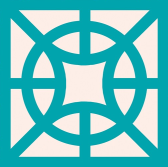 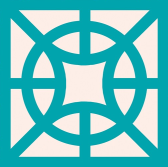 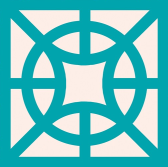 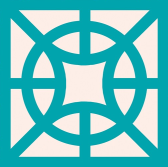 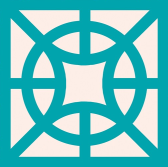 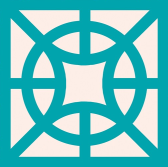 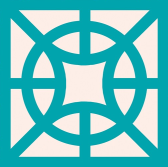 tfpinheiro@usp.br
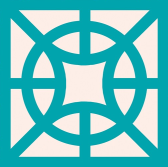 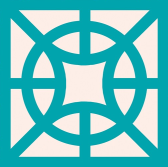